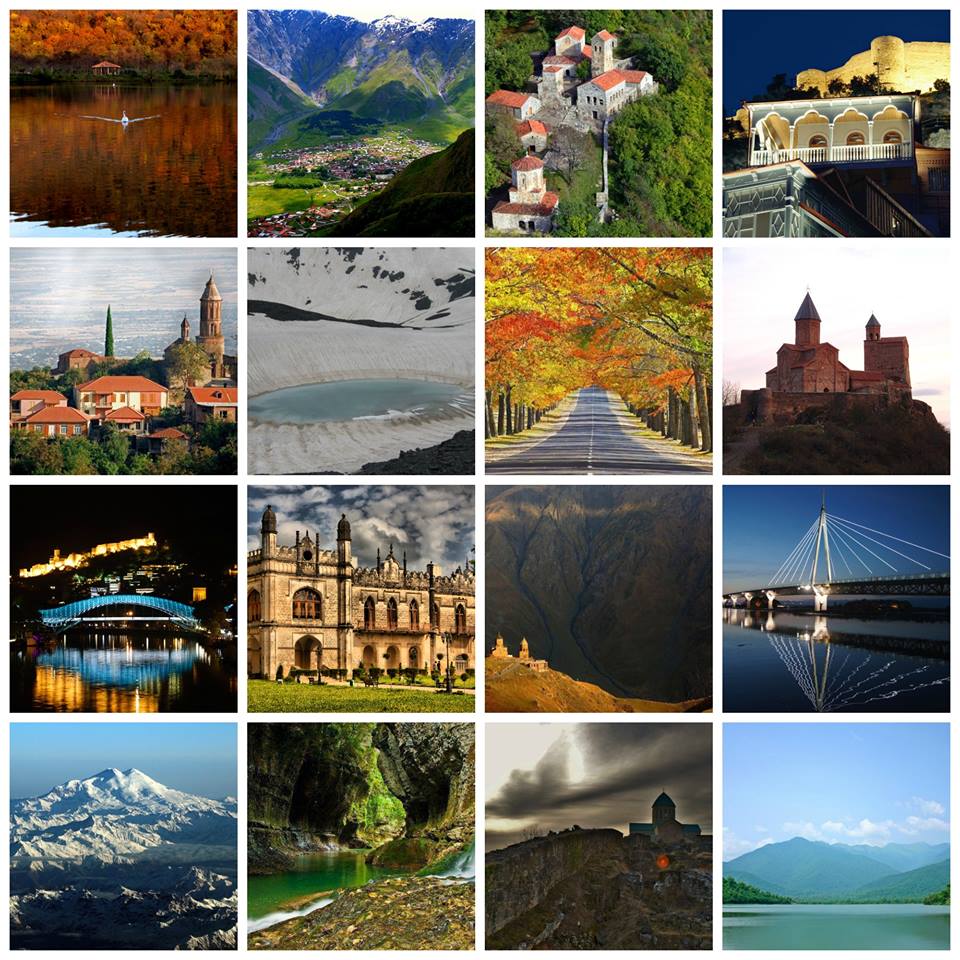 საქართველო
Georgia
თუ თქვენ დაინტერესებული ხართ ისტორიული ძეგლებით, 
შეგიძლიათ მოინახულოთ ჩვენი ქვეყანა.

if you are interested in history monuments, you can visit our country.
Click to add text
კაცხის სვეტი (საჩხერე).
Katskhis Sveti (Sachkhere)
ნიკორწმინდის ტაძარი  (რაჭა)
Nikortsminda        Temple (Racha)
გელათი (იმერეთი)
Gelati (Imereti)
ვარძია               (სამცხე-ჯავახეთი)
Vardzia      (Samtskhe-Javakheti)
გრემი (კახეთი)
Graham (kakheti)
ბაგრატის ტაძარი   (იმერეთი)
Bagrat Cathedral (Imereti)
გერგეთის სამება (ყაზბეგი)
Gergeti Trinity (Kazbegi)
დავითგარეჯი (კახეთი)                  Gareji (Kakheti)
დადიანების სასახლე (სამეგრელო)
Dadian's castle (Samegrelo)
თუ თქვენ აპირებთ მოაწყოთ ლაშქრობა, ან       დაისვენოთ, შეგიძლიათ გვესტუმროთ!
If you are going to make a hike or relax can visit us!
თუ გიყვართ კლდეზე ცოცვა
If you like  climbing
გასაოცარია მხოლოდ სანახავადაც კი
It's awesome just to see
ტბები
Lakes
და მას გულის ფორმა აქვს
And it has the shape of a heart
აქ ბევრი მშვენიერი ადგილია
There are many beautiful places
2 კვირაა, რაც აღმოაჩინეს ძალიან საინტერესო გამოქვაბული, სტალაგმიტების ეს ფორმა მხოლოდ აქაა. მსგავსი რამ  სხვა ქვეყნებში არ გვხვდება
2 weeks ago found a very interesting cave, this forms of stalagmites are found only here. Any same  things can't be found in other countries.
და თუ თქვენ
And if you
გსურთ ნახოთ
want to see
თანამედროვე
the modern
არქიტექტურა…
Architecture...
ალბათ გაგიგიათ პარიზს სიყვარულის ქალაქს უწოდებენ, ჩვენც გვაქვს იგივე სახელწოდების ქალაქი "სიღნაღი"
you may know, Paris is called: "city of love" , we call same name one our town sighnaghi
მშვიდობის ხიდი (თბილისი)
Peace Bridge (Tbilisi)
ბათუმი
Batumi
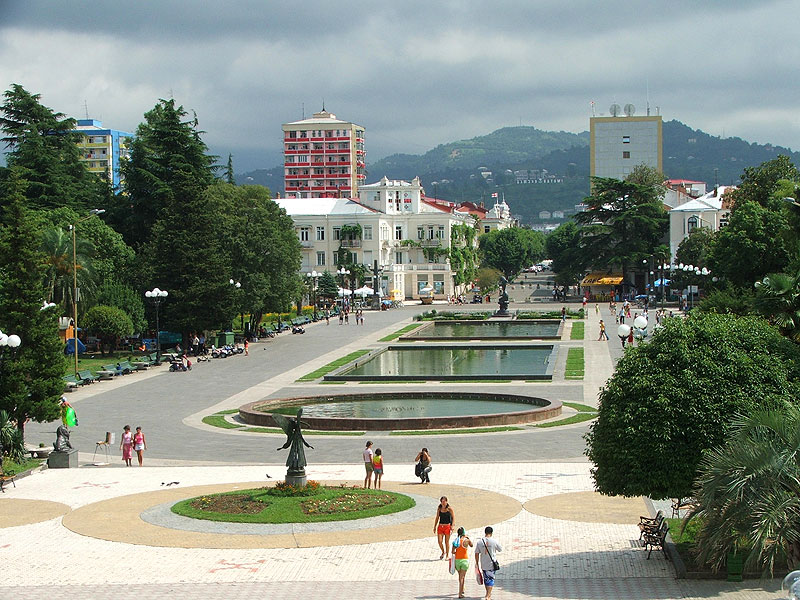 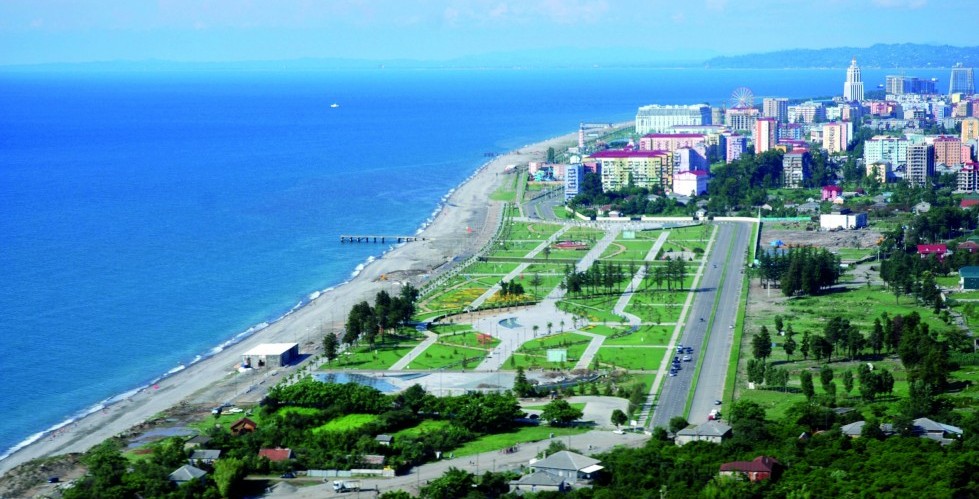 რაბათის ციხე (ახალციხე)
Rabati castle (Akhaltsikhe)
Abanot Ubani  (Tbilisi)
აბანოთ უბანი (თბილისი)
საქართველოს პარლამენტი (ქუთაისი)
Parliament of Georgia (Kutaisi)
შეგიძლიათ დააგემოვნოთ ქართული  საჭმელი     და          ღვინო , იხილოთ სხვადასხვა ხელოვნების ნიმუში, ან ისიამოვნოთ ეროვნული ცეკვით.
You can taste Georgian   food and wine, see a different  works of art, or enjoy the national dance .
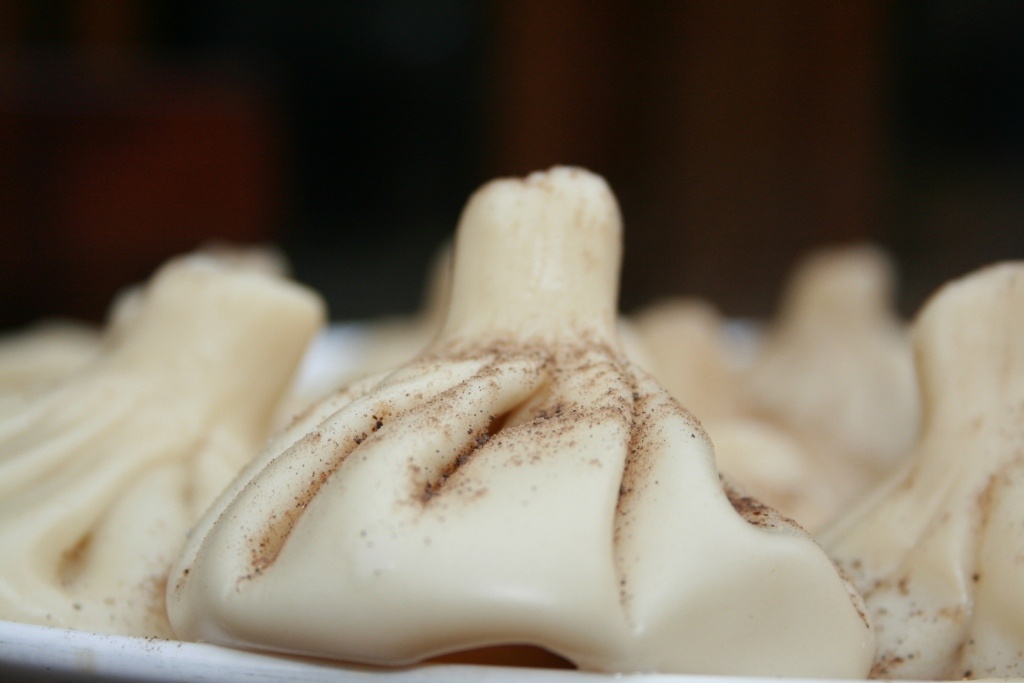 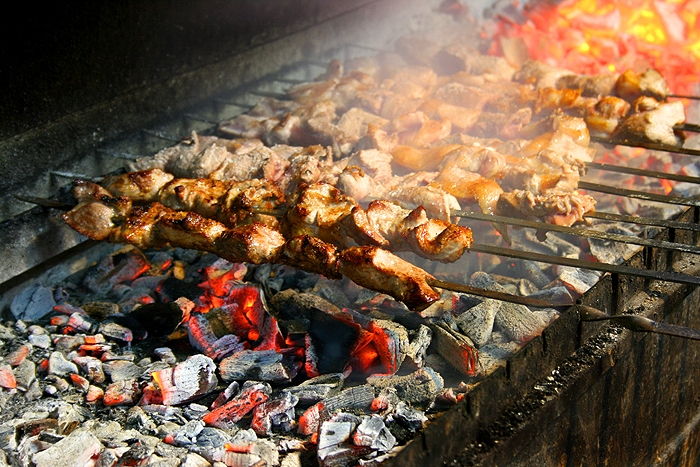 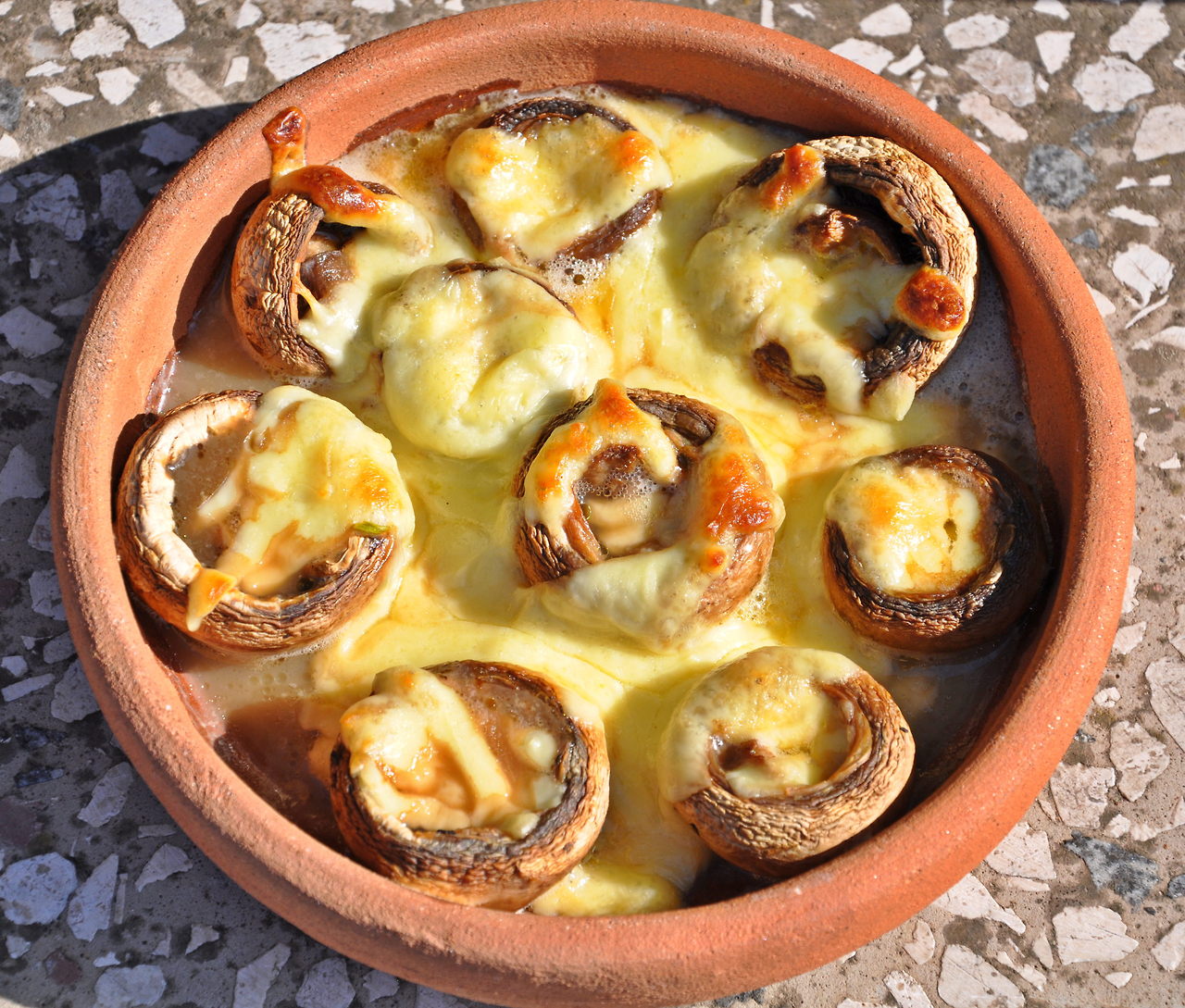 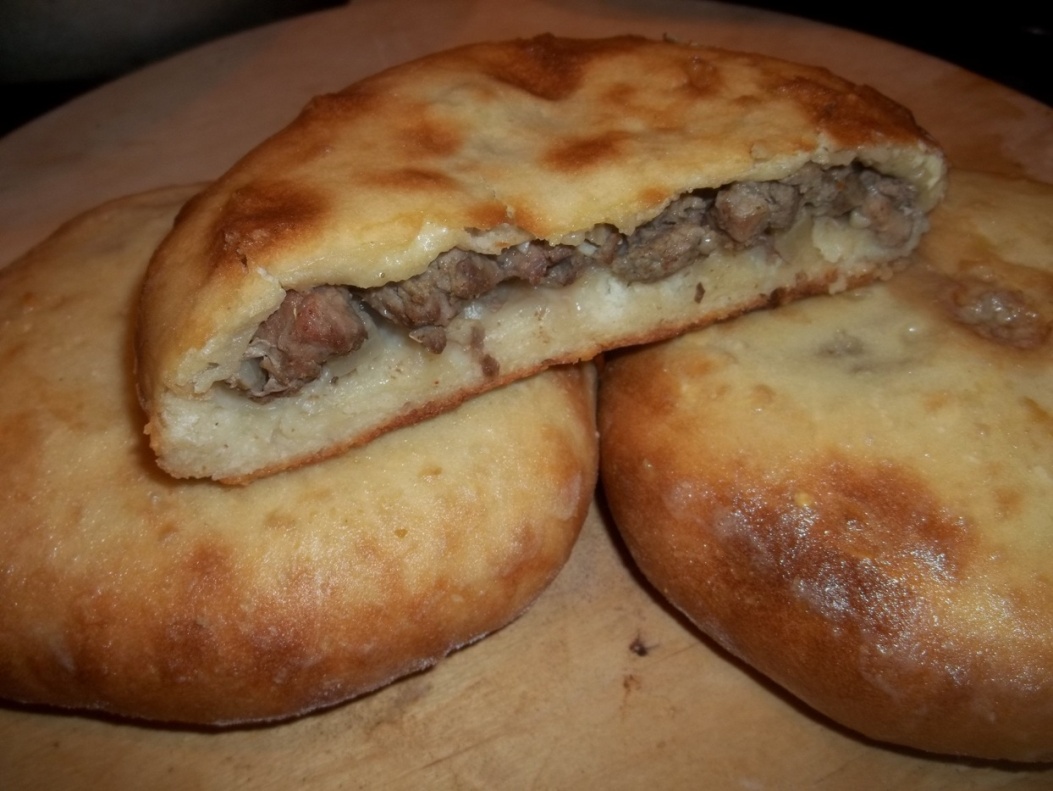 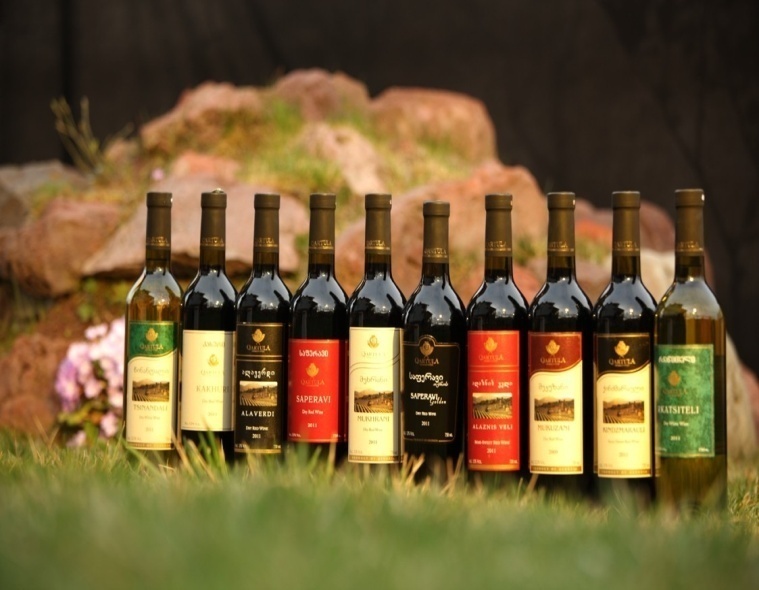 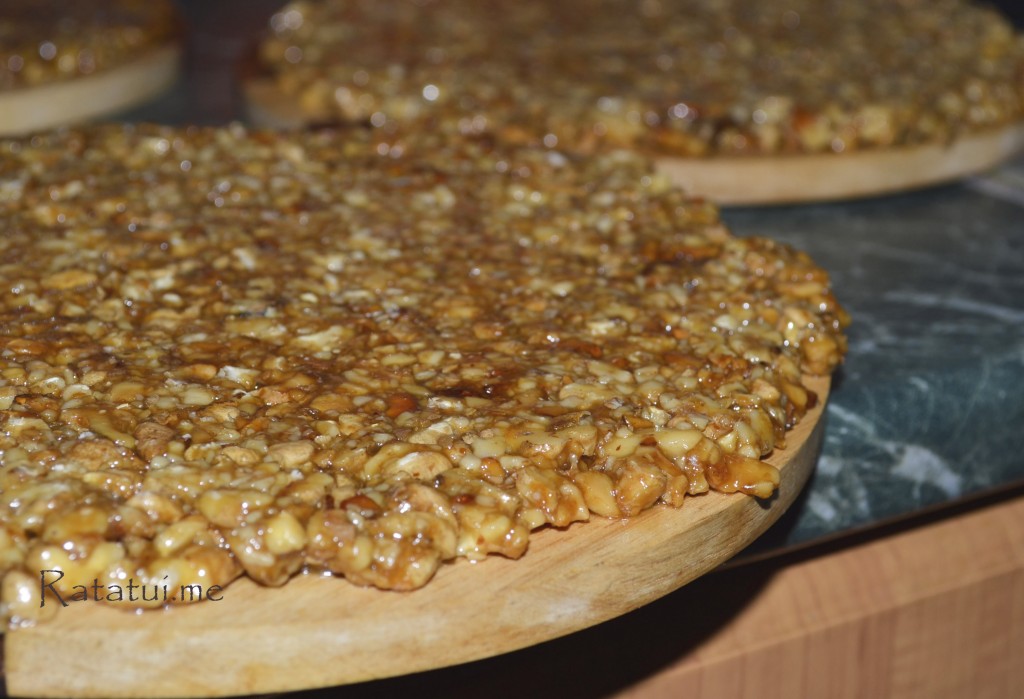 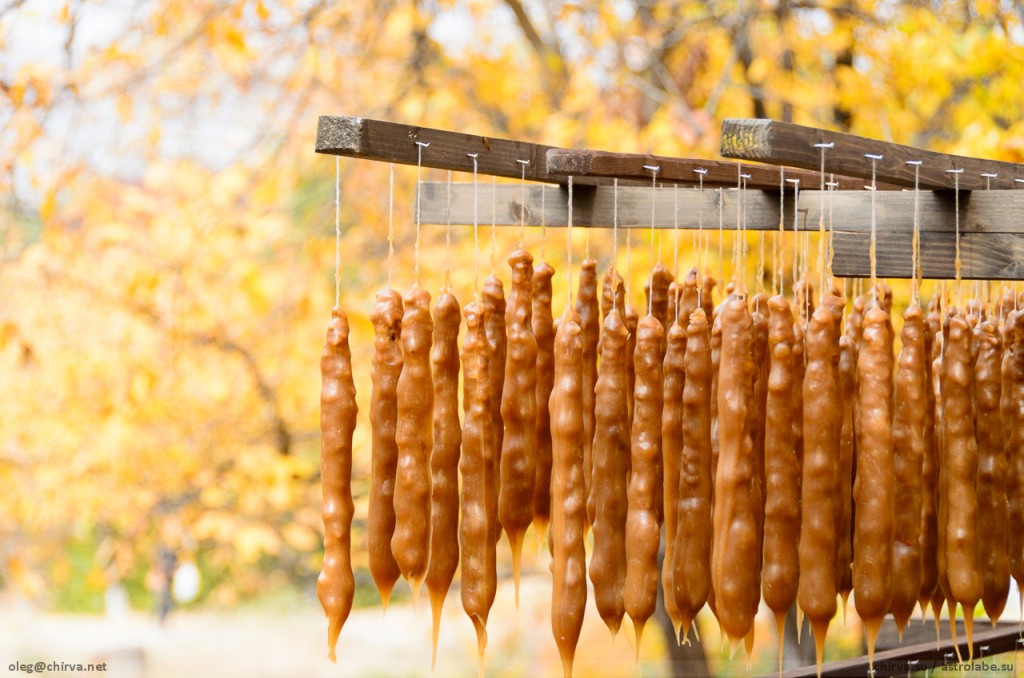 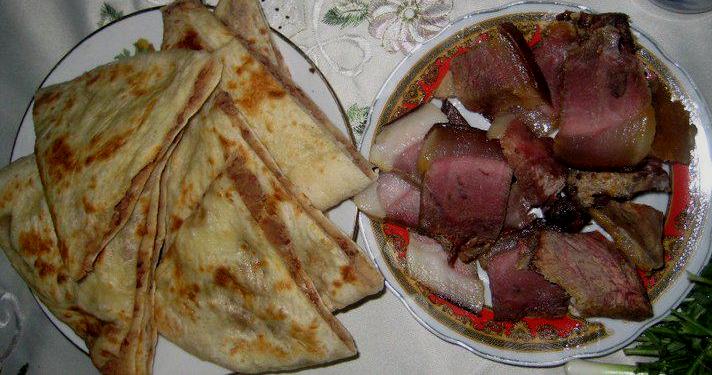 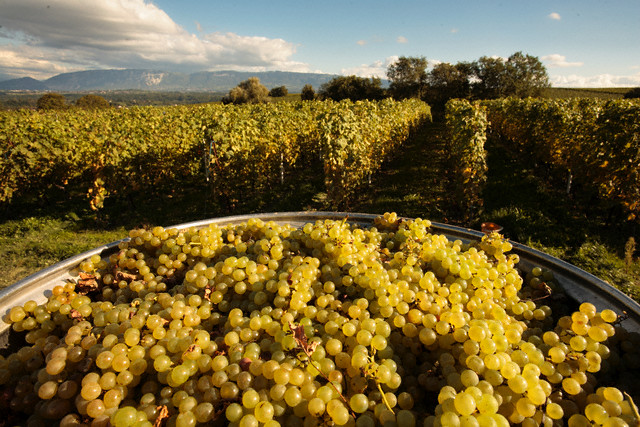 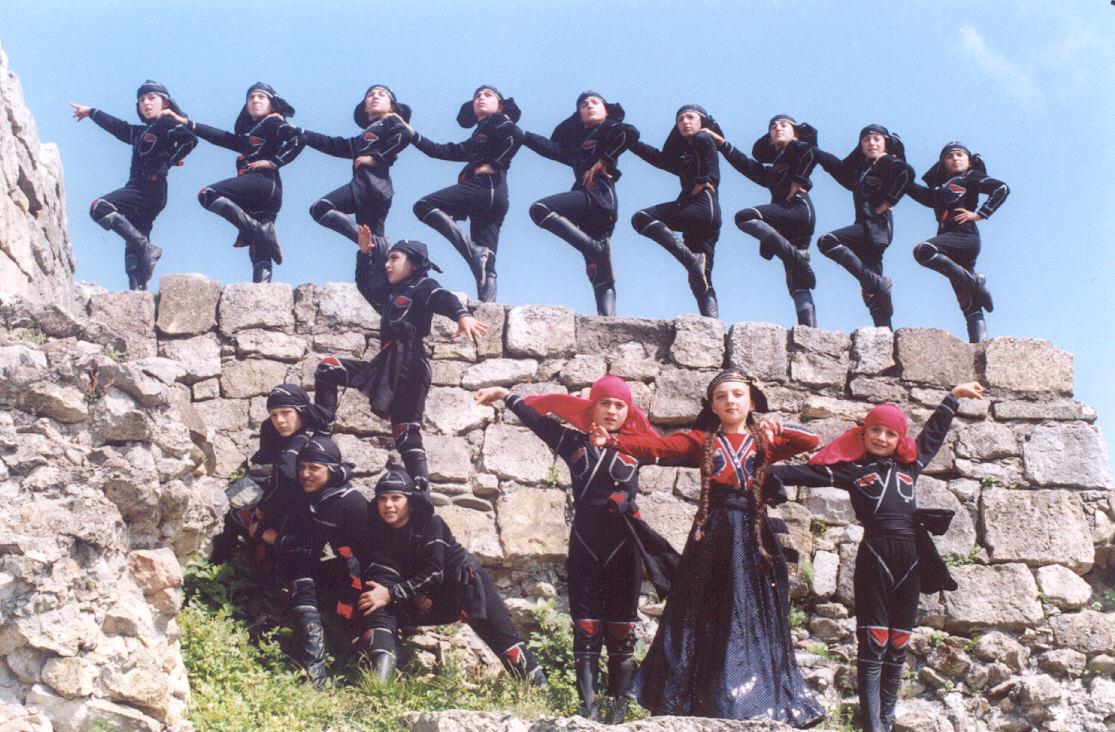 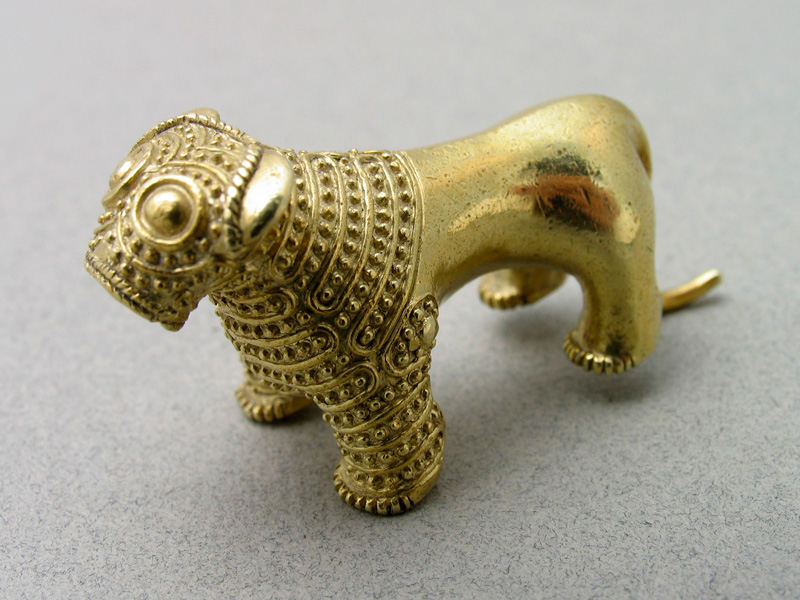 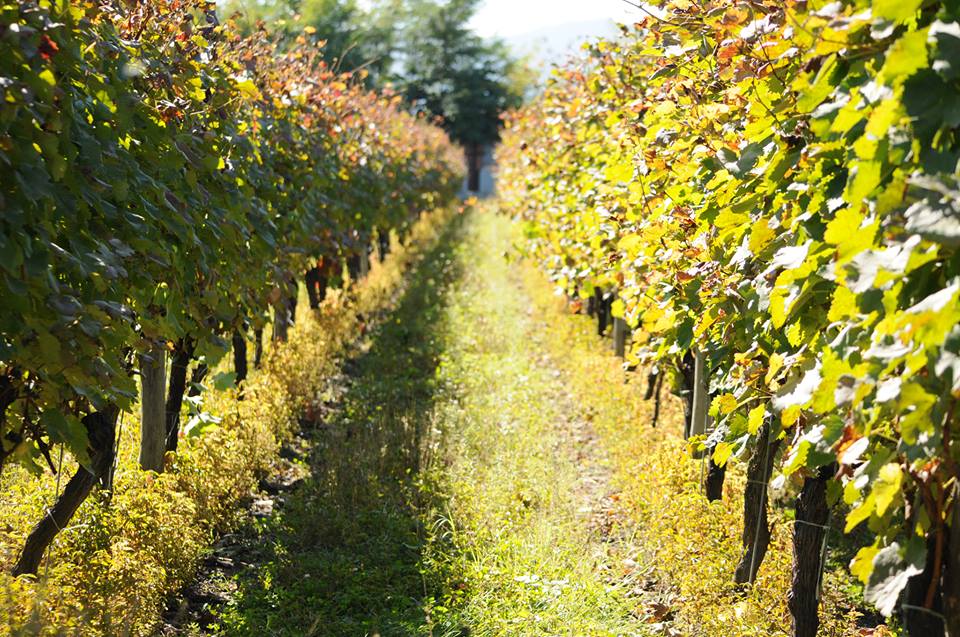 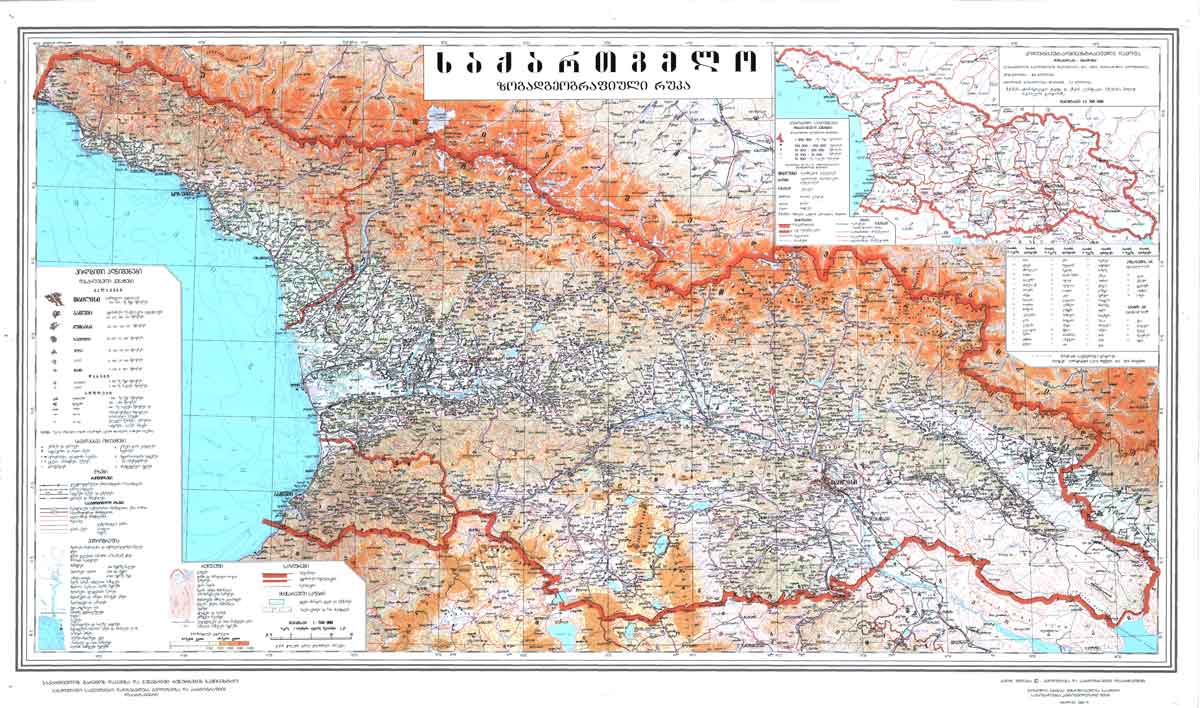 როგორც ხედავთ, საქართველო მშვენიერი ქვეყანაა,           ასე, რომ მობრძანდით და  მოიწყვეთ დაუჯერებელი მოგზაურობა.
As you see, Georgia is wonderful country, so let's make unbelievable  journey
Kutaisi physico-mathmetical Public school N 41 after andria razmadze
6-th graders
For etwinning project : “my world my classroom”